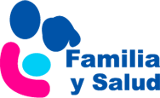 Alergia a proteína de leche de vaca en bebés con lactancia materna
Teresa Palencia Ercilla. Pediatra
Beatriz Bello Martínez. Pediatra
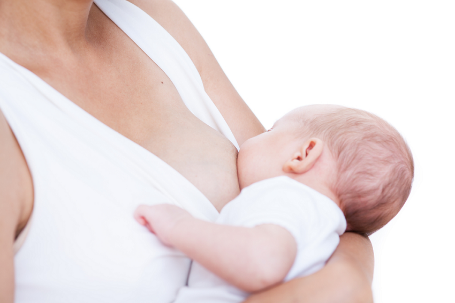 www.familiaysalud.es
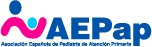 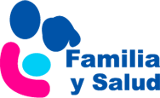 ¿Qué es la APLV?
Es una reacción de nuestro cuerpo tras la toma de lácteos o derivados.
Puede manifestarse de distintas formas:   
Cutáneas (dermatitis, urticaria...)
Digestivas (vómitos, diarrea...)
Respiratorias (dificultad para respirar, fatiga...)
Reacción anafiláctica: que es la forma           más grave.
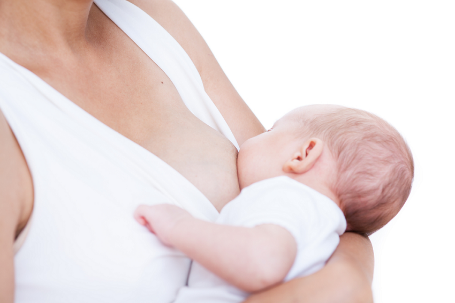 www.familiaysalud.es
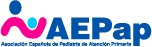 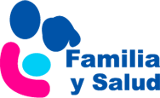 ¿Cómo se diagnostica?
Fundamentalmente por la clínica.
Si aparece clínica sugestiva, para confirmarlo se realizan pruebas de alergia:
Prick test
Determinación de Ig E especifica en sangre a proteína de leche de vaca.
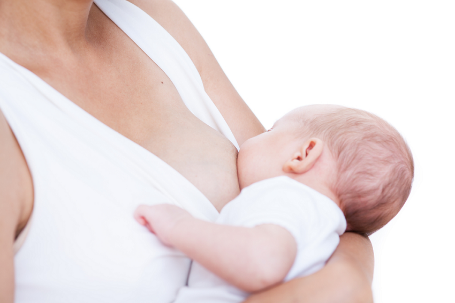 www.familiaysalud.es
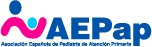 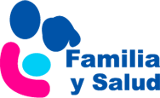 ¿Pueden tener APLV los niños que toman lactancia materna exclusiva?
Sí, porque si la madre toma lácteos o derivados pueden pasar a la leche e ingerirlos el niño.
Se puede seguir con lactancia materna, retirando a la madre los lácteos y derivados.
La madre puede obtener el calcio de otros alimentos o precisar suplementos.
La mejor forma de prevenir una APLV es    mantener la lactancia materna exclusiva          hasta los 6 meses.
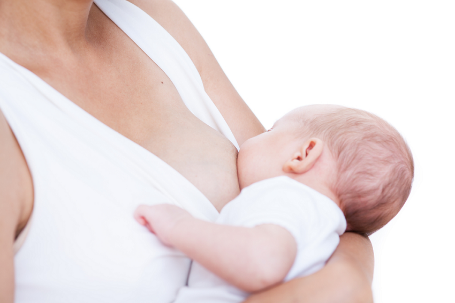 www.familiaysalud.es
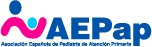